Procedurile de examinare a dezvăluirilor practicilor ilegale
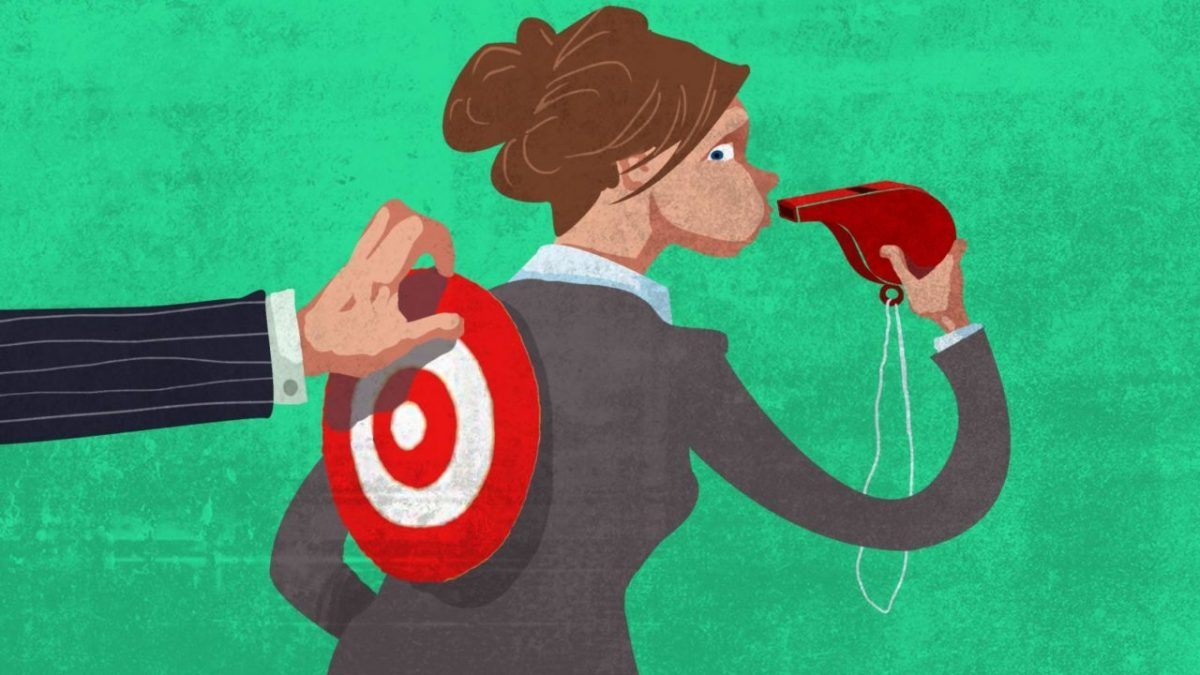 HG 23 din 22.01.2020
Elaborată întru executarea Legii privind avertizorii de integritate, nr.122/2018

Reglementează procedurile:

de raportare internă a dezvăluirilor practicilor ilegale de către angajații entităţilor publice şi private, 
de înregistrare şi examinare a dezvăluirilor practicilor ilegale, 
de recunoaștere în calitate de avertizor de integritate, 
de aplicare a măsurilor de protecție față de angajații care dezvăluie cu bună-credinţă şi în interes public practicile ilegale interne.
DEZVĂLUIRI A PRACTICILOR ILEGALE
manifestări de corupție, după cum sînt definite și enumerate în Legea integrității nr. 82/2017: actele de corupţie şi cele conexe lor, precum şi faptele coruptibile, 

încălcări de mediu;

 încălcări a drepturilor și libertăților fundamentale ale persoanei;

încălcări ce țin de securitatea națională, precum și  
alte încălcări, acțiuni sau inacțiuni care amenință sau prejudiciază interesul public (achiziții publice; servicii financiare, prevenirea spălării banilor și a finanțării terorismului; siguranța produselor; securitatea transporturilor; securitatea nucleară; siguranța alimentelor și a hranei pentru animale, sănătatea publică; protecția consumatorului; protecția vieții private și a datelor cu caracter personal și securitatea rețelelor și a sistemelor informatice etc.);
CATEGORIILE DEZVĂLUIRILOR PRACTICILOR ILEGALE
internă: comunicată angajatorului; 
externă: comunicată autorităților de examinare - CNA; 
publică: comunicată mass-media, societății civile, prin intermediul rețelelor de socializare

 Legea nu prevede obligativitatea respectării unei succesiuni pentru efectuarea dezvăluirilor. 
 Este recomandabil să fie utilizată prioritar modalitatea dezvăluirii interne (angajatorului)
 Persoana care face dezvăluirea poate selecta alternativ sau cumulativ una din modalitățile oferite de lege pentru dezvăluirea practicilor ilegale.
SUBIECȚII CARE POT FACE DEZVĂLUIRI
Angajații – persoană fizică care:

 are sau a avut în ultimele 12 luni calitate de salariat în sensul legislației muncii în raport cu un angajator;
are sau a avut în ultimele 12 luni calitate de stagiar sau voluntar în raport cu un angajator
are sau a avut în ultimele 12 luni raporturi juridice contractuale, civile cu un angajator;
!!! Important: Chiar dacă persoana s-a eliberat sau a întrerupt/încheiat raporturile contractuale civile din cadrul autorității/instituției/organizației (angajatorului) în privința căreia face dezvăluirea, ea își păstrează statutul de angajat, cu condiția să nu fi expirat termenul de 12 luni din data cînd deținea acest statut.
REGULA ”BUNEI CREDINȚE”
Buna-credință a angajatului - standard de conduită, exprimat prin corectitudine, onestitate și responsabilitate

 Dezvăluirea practicii ilegale  de către un angajat se prezumă a fi veridică pînă la proba contrară. 

Sarcina probei revine angajatorului

 Angajatul se consideră de bună-credință dacă dezvăluirea practicii ilegale pe care a făcut-o este veridică sau dacă angajatul are convingerea rezonabilă că este veridică și amenință sau prejudiciază interesul public.
ANGAJATORII. OBLIGAȚII
să adopte actele administrative cu referire la examinarea şi raportarea internă a dezvăluirilor practicilor ilegale de către angajaţi;

să desemneze persoana/subdiviziunea responsabilă de recepţionarea, înregistrarea dezvăluirilor interne şi întreprinderea acţiunilor de examinare şi de soluţionare a acestora, precum şi de ţinerea Registrului dezvăluirilor practicilor ilegale şi al avertizărilor de integritate;

să asigure, personal sau, după caz, prin intermediul persoanei/subdiviziunii responsabile, recepţionarea, înregistrarea şi examinarea în condiţii de confidenţialitate a dezvăluirilor interne ale practicilor ilegale şi a avertizărilor de integritate depuse de către angajaţi în Registrul dezvăluirilor practicilor ilegale şi al avertizărilor de integritate;

să asigure examinarea avertizării de integritate şi comunicarea rezultatelor examinării;
ANGAJATORII. OBLIGAȚII
să transmită CNA sau, după caz, unei alte autorităţi publice competente informaţia cuprinsă în avertizarea de integritate cu privire la practicile ilegale ce ameninţă interesul public, care au loc în cadrul entităţii publice sau private în care activează angajatul, dacă acestea întrunesc elementele unei infracţiuni sau contravenţii, cu informarea avertizorului de integritate despre faptul transmiterii informaţiei;

să asigure măsurile de protecţie a avertizorului de integritate stabilite la art.14 din Legea nr.122/2018 privind avertizorii de integritate;

să tragă la răspundere disciplinară persoana/persoanele pentru neasigurarea recepţionării, înregistrării şi examinării dezvăluirilor interne a practicilor ilegale ale angajaţilor, pentru necomunicarea rezultatului examinării avertizării de integritate în termenul legal, precum şi pentru neasigurarea confidenţialităţii identităţii avertizorului de integritate.
REGULA ”CONFIDENȚIALITĂȚII”
Identitatea angajatului care dezvăluie practici ilegale nu se divulgă și nu se comunică persoanelor bănuite de asemenea practici, dacă angajatul însuși nu dezvăluie sau nu comunică identitatea sa.

Datele cu caracter personal pot fi divulgate doar în cazul urmăririi penale pornite în baza dezvăluirii de interes public. În acest caz, avertizorul de integritate este audiat în calitate de martor în condițiile Codului de procedură penală al Republicii Moldova sau, după caz, ale Codului contravențional al Republicii Moldova și poate beneficia de protecție în conformitate cu Legea nr. 105/2008 cu privire la protecția martorilor și altor participanți la procesul penal.
FORMULARUL DEZVĂLUIRILOR
se completează de angajat fie de către persoana care recepționează dezvăluirea 
Conține informații privind:

locul de muncă, subdiviziunea în care activează, funcția ocupată;
relația cu angajatorul (contract individual de muncă sau raporturi juridice contractuale, civile);
descrierea practicii ilegale dezvăluite;
amenințarea/prejudicierea interesului public prin practica ilegală (în ce constă aceasta);
prezentarea probelor/informațiilor care confirmă practica ilegală dezvăluită sau indicarea modalităților de verificare a informației dezvăluite;
REGISTRUL DEZVĂLUIRILOR
numărul şi data de înregistrare a dezvăluirii practicii ilegale;

descrierea practicii ilegale și a prejudicierii interesului public;

denumirea entității publice/private în privința căreia se face dezvăluirea;

dacă angajatul a menționat că în privința sa se întreprind măsuri de răzbunare (prin acțiuni, omisiuni sau amenințări) din partea angajatorului sau a unei alte persoane din cadrul entității publice sau private în care activează: măsurile de răzbunare; numele persoanelor care întreprind măsuri de răzbunare; este sau nu recunoscut angajatul care depune dezvăluirea practicilor ilegale în calitate de avertizor de integritate;­

a solicitat sau nu angajatul aplicarea măsurilor de protecție a avertizorilor de integritate;

măsurile solicitate şi data solicitării;

măsurile de protecție aplicate avertizorului de integritate, data aplicării
REGISTRUL DEZVĂLUIRILOR
Pentru a fi înregistrată, dezvăluirea trebuie:	

 să fie făcută de un angajat al entității;
 să se refere la activitatea entității al cărei angajat este;
 să conțină informații/probe despre practicile ilegale și prejudicierea reală, iminentă sau potențială a interesului public;
 persoana care face dezvăluirea trebuie să se identifice (nume, prenume, locul de muncă, date de contact, iar în cazul adresării în scris a avertizării de integritate – și  semnătura).
PROTECȚIA AVERTIZORILOR
Pentru a asigura aplicarea măsurilor de protecţie a avertizorilor, conducătorul entităţii :
examinează solicitările de protecţie ale avertizorilor de integritate prin completarea formularului de cerere prevăzut în anexă;
întreprinde acţiuni cu caracter administrativ în vederea încetării răzbunării împotriva angajatului, aplicând garanţiile stabilite de legislaţie pentru protecţia avertizorului de integritate.
Avertizorul de integritate care a comunicat o dezvăluire cu bună-credinţă nu este pasibil de răspundere disciplinară.
GARANȚIILE DE PROTECȚIE
transferul său ori al persoanei care întreprinde acțiuni de răzbunare, pe perioada examinării cererii de acordare a protecției, într-o altă subdiviziune a entității publice sau private în care activează,  cu menținerea specificului de activitate, iar în lipsa acesteia – într-o subdiviziune care desfășoară o activitate conexă, pentru a exclude sau a limita influența persoanei care s-a răzbunat în legătură cu avertizarea de integritate sau dezvăluirea practicilor ilegale;

 sancționarea persoanei care s-a răzbunat în legătură cu avertizarea de integritate sau dezvăluirea practicilor ilegale ori, după caz, a conducătorului entității publice sau private pentru neasigurarea măsurilor de protecție;
anularea sancțiunii disciplinare, constatată de către angajator sau, după caz, de către instanța de contencios administrativ, care i-a fost aplicată angajatului ca urmare a unei dezvăluiri în interes public făcute cu bună-credință;

 despăgubirea prejudiciilor materiale și morale suportate în urma răzbunării.
ÎNTREBĂRI???
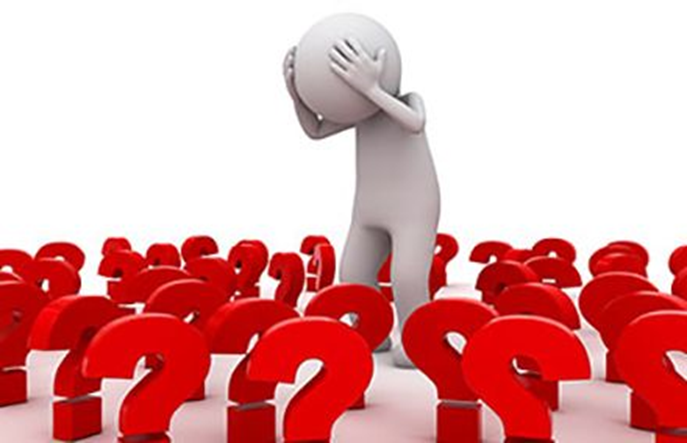